STAMINA STAR AWARD
HaVE Been Recognized for YOUR BOUNDLESS ENERGY!!  
Thank you for all your hard work!
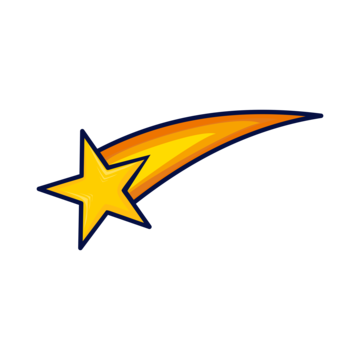 This Acknowledges That YOU
Happy Nursing Assistant Week!
RECIPIENT NAME
[Speaker Notes: Note: 
This certificate is designed to be printed. You should test print on regular paper to ensure proper positioning before printing on card stock.
You may need to uncheck Scale to Fit Paper in the Print dialog (in the Full Page Slides dropdown).]
SLEUTH AWARD
HaVE Been Recognized for HAVING EXCEPTIONAL DETECTIVE SKILLS!  Thanks for always finding our missing supplies and solving minor mysteries!
This Acknowledges That YOU
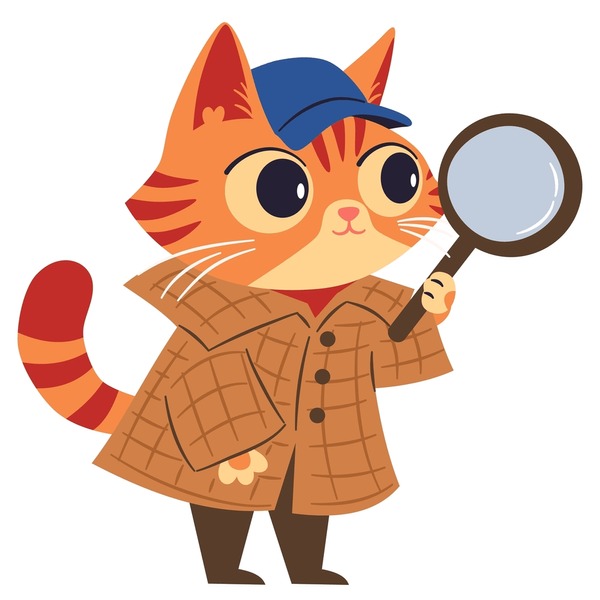 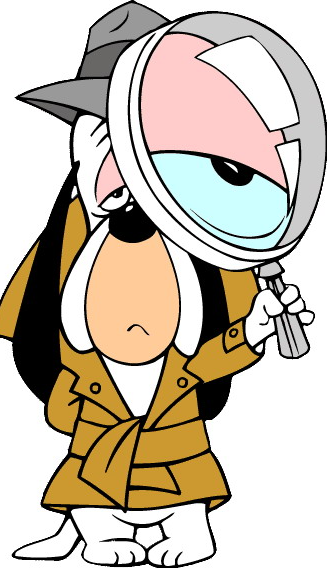 Happy Nursing Assistant Week!
RECIPIENT NAME
[Speaker Notes: Note: 
This certificate is designed to be printed. You should test print on regular paper to ensure proper positioning before printing on card stock.
You may need to uncheck Scale to Fit Paper in the Print dialog (in the Full Page Slides dropdown).]
CAPTAIN CALM AWARD
ALWAYS MAINTAIN YOUR COOL UNDER PRESSURE, NO MATTER THE SITUATION!  Thanks for not letting your feathers get ruffled!
This Acknowledges That YOU
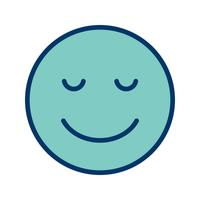 Happy Nursing Assistant Week!
RECIPIENT NAME
[Speaker Notes: Note: 
This certificate is designed to be printed. You should test print on regular paper to ensure proper positioning before printing on card stock.
You may need to uncheck Scale to Fit Paper in the Print dialog (in the Full Page Slides dropdown).]
QUICK FEET AWARD
This Acknowledges That YOU
HAVE BEEN RECOGNIZED AS ALWAYS BEING THE FIRST PERSON IN THE ROOM IN AN EMERGENCY!  Thank you for your quick feet!
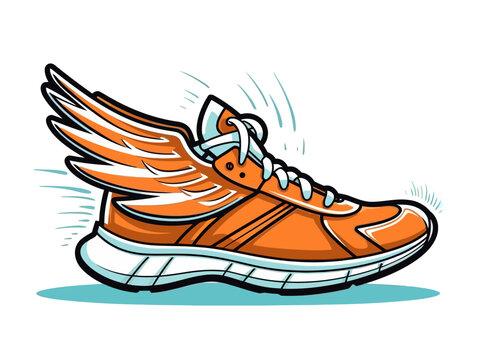 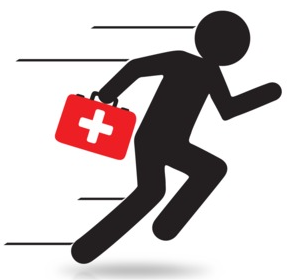 Happy Nursing Assistant Week!
RECIPIENT NAME
[Speaker Notes: Note: 
This certificate is designed to be printed. You should test print on regular paper to ensure proper positioning before printing on card stock.
You may need to uncheck Scale to Fit Paper in the Print dialog (in the Full Page Slides dropdown).]
MASTER OF MULTITASKING AWARD
JUGGLE MULTIPLE TASKS AND RESPONSIBILITIES WITH EASE!  Thank you for your hard work!
This Acknowledges YOUr ability to
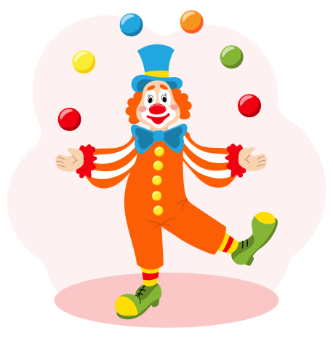 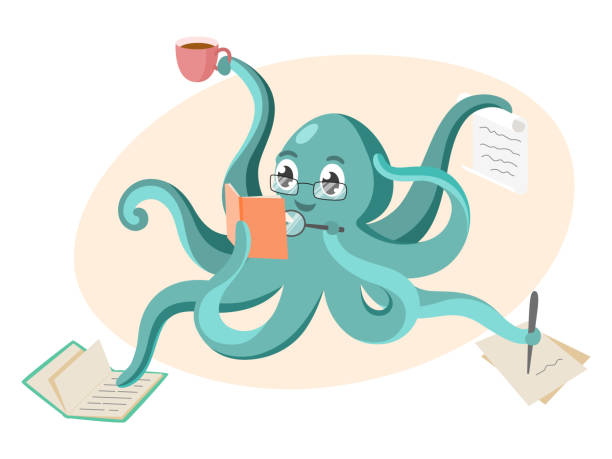 Happy Nursing Assistant Week!
RECIPIENT NAME
[Speaker Notes: Note: 
This certificate is designed to be printed. You should test print on regular paper to ensure proper positioning before printing on card stock.
You may need to uncheck Scale to Fit Paper in the Print dialog (in the Full Page Slides dropdown).]
MAGICAL VOICE AWARD
This Acknowledges THAT YOUR VOICE HAS THE MAGICAL POWER TO CALM EVEN THE MOST AGITATED PATIENTS OR STAFF!  THANK YOU FOR SHARING YOUR TALENT!
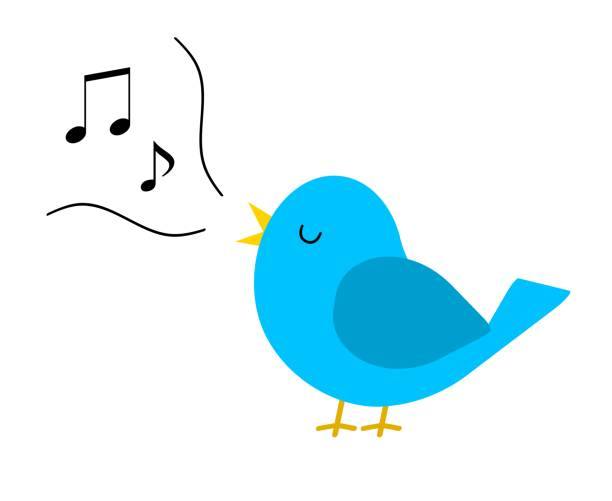 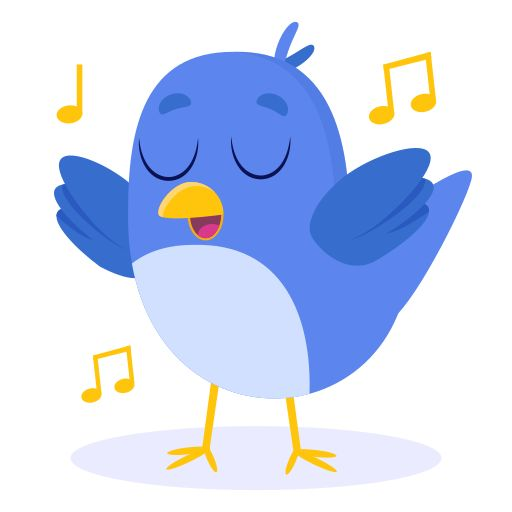 Happy Nursing Assistant Week!
RECIPIENT NAME
[Speaker Notes: Note: 
This certificate is designed to be printed. You should test print on regular paper to ensure proper positioning before printing on card stock.
You may need to uncheck Scale to Fit Paper in the Print dialog (in the Full Page Slides dropdown).]
NIGHT OWL AWARD
This Acknowledges THAT YOU ARE AN EXEMPLARY NIGHT SHIFT EMPLOYEE! Thank you for YOUR Dedication!
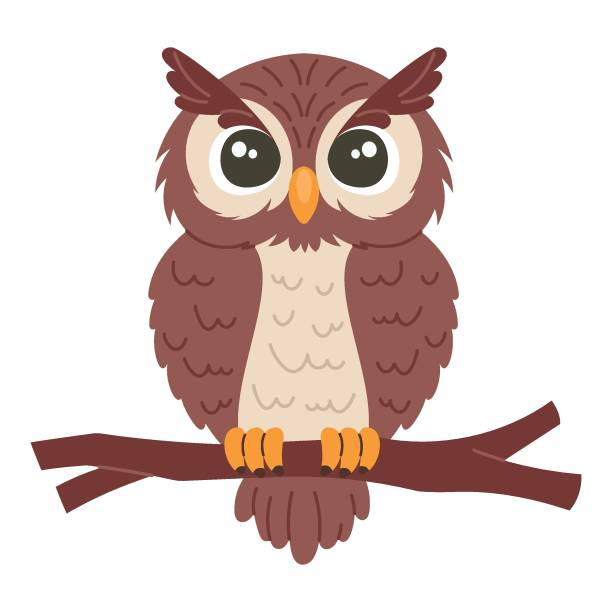 Happy Nursing Assistant Week!
RECIPIENT NAME
[Speaker Notes: Note: 
This certificate is designed to be printed. You should test print on regular paper to ensure proper positioning before printing on card stock.
You may need to uncheck Scale to Fit Paper in the Print dialog (in the Full Page Slides dropdown).]
CHAMPAGNE AWARD
This Acknowledges THAT YOU HAVE BEEN RECOGNIZED FOR HAVING THE MOST SPARKLING PERSONALITY!  Thank you for your cheerfulness!
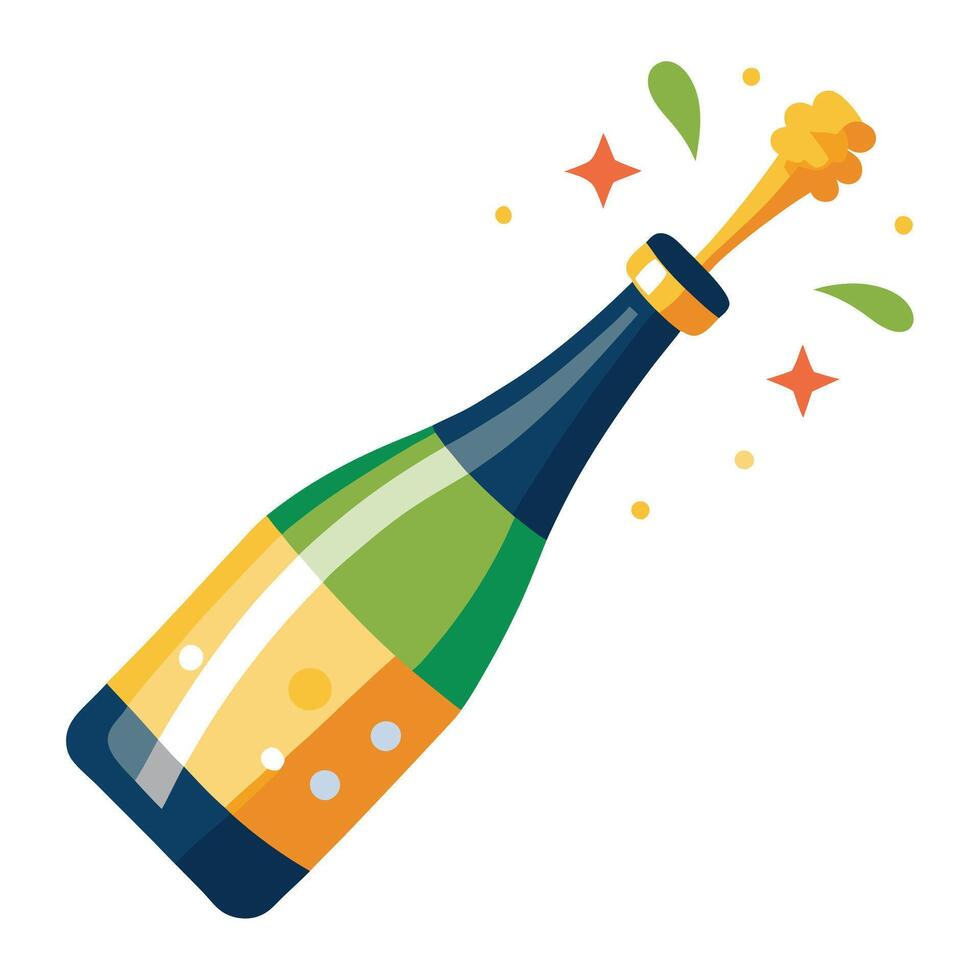 Happy Nursing Assistant Week!
RECIPIENT NAME
[Speaker Notes: Note: 
This certificate is designed to be printed. You should test print on regular paper to ensure proper positioning before printing on card stock.
You may need to uncheck Scale to Fit Paper in the Print dialog (in the Full Page Slides dropdown).]
SUNSHINE AWARD
This Acknowledges THAT YOU HAVE BEEN RECOGNIZED FOR ALWAYS KEEPING A POSITIVE ATTITUDE!  Thank you for your enthusiasm!
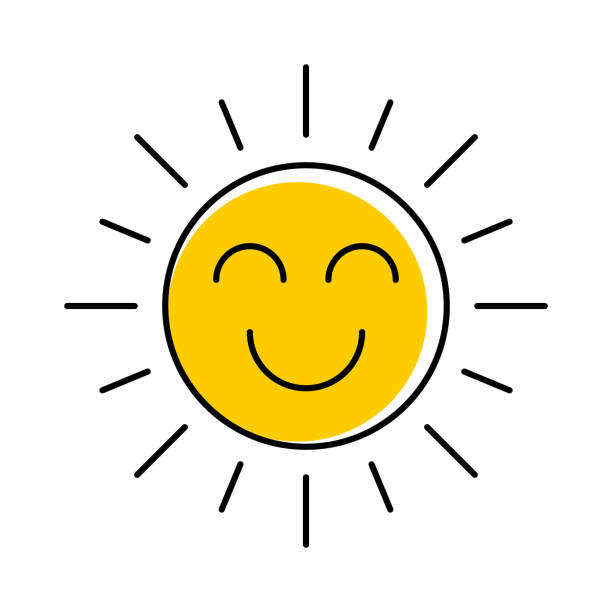 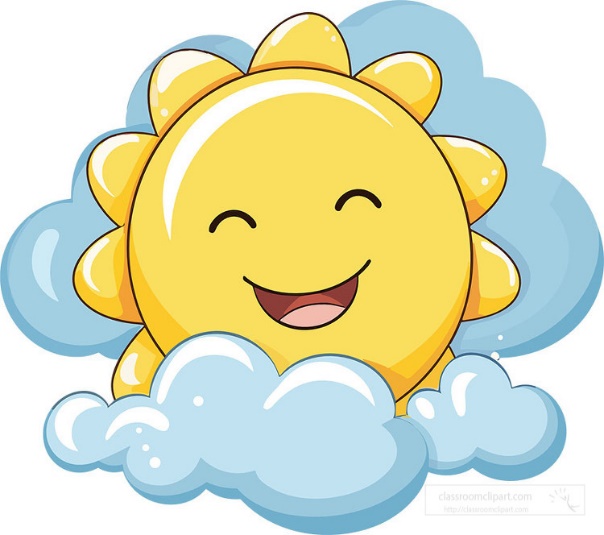 Happy Nursing Assistant Week!
RECIPIENT NAME
[Speaker Notes: Note: 
This certificate is designed to be printed. You should test print on regular paper to ensure proper positioning before printing on card stock.
You may need to uncheck Scale to Fit Paper in the Print dialog (in the Full Page Slides dropdown).]
TOP CHEF AWARD
This Acknowledges THAT YOU HAVE BEEN RECOGNIZED AS THE ONE WHO COOKS/BAKES AND BRINGS IN FOOD TO SHARE REGULARLY!  Thank you for sharing!
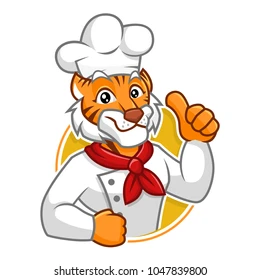 Happy Nursing Assistant Week!
RECIPIENT NAME
[Speaker Notes: Note: 
This certificate is designed to be printed. You should test print on regular paper to ensure proper positioning before printing on card stock.
You may need to uncheck Scale to Fit Paper in the Print dialog (in the Full Page Slides dropdown).]
CLEAN AS A WHISTLE AWARD
This Acknowledges THAT YOU HAVE BEEN RECOGNIZED AS THE BEST team member TO FOLLOW AT CHANGE OF SHIFT!  Thank you for your cleanliness!
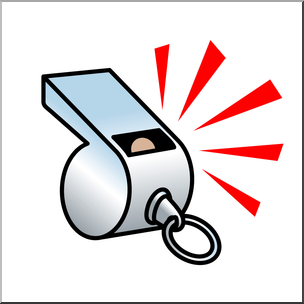 Happy Nursing Assistant Week!
RECIPIENT NAME
[Speaker Notes: Note: 
This certificate is designed to be printed. You should test print on regular paper to ensure proper positioning before printing on card stock.
You may need to uncheck Scale to Fit Paper in the Print dialog (in the Full Page Slides dropdown).]
CONFETTI AWARD
This Acknowledges THAT YOU HAVE BEEN RECOGNIZED AS ALWAYS FINDING SOMETHING TO CELEBRATE!  Thanks for being SO SUPPORTIVE AND POSITIVE!
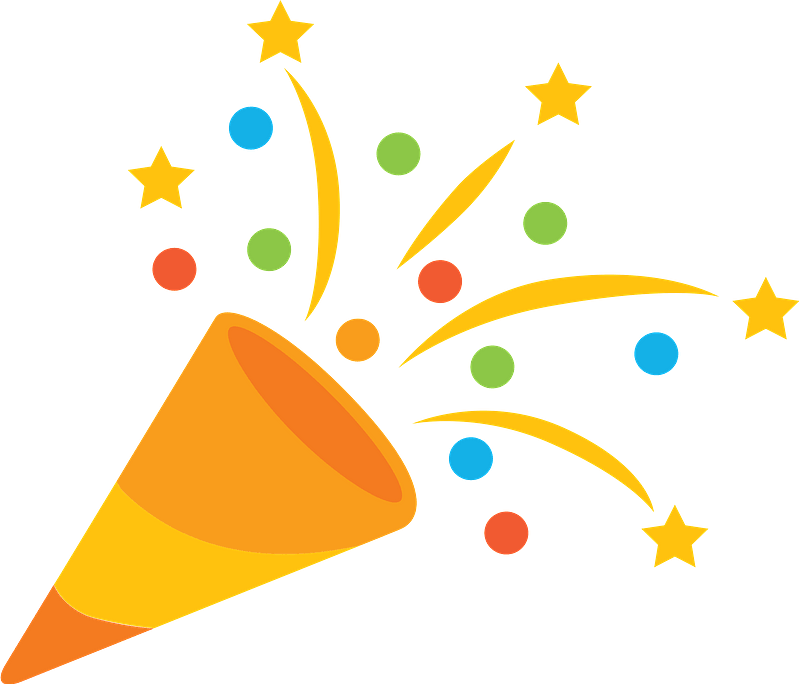 Happy Nursing Assistant Week!
RECIPIENT NAME
[Speaker Notes: Note: 
This certificate is designed to be printed. You should test print on regular paper to ensure proper positioning before printing on card stock.
You may need to uncheck Scale to Fit Paper in the Print dialog (in the Full Page Slides dropdown).]